Boas Práticas para o IDSS
A importância do alinhamento dos setores para melhoria do IDSS
Como fazer a Unimed ser destaque no setor de saúde suplementar?
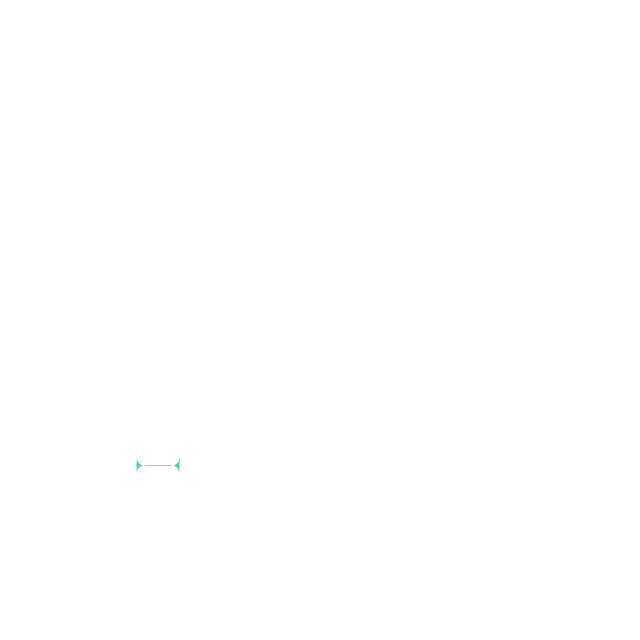 Cada vez mais os beneficiários de planos de saúde estão exigentes com relação à qualidade do serviço prestado.

O cliente não quer apenas um plano de saúde.
Mantenha um acompanhamento periódico de seus indicadores.
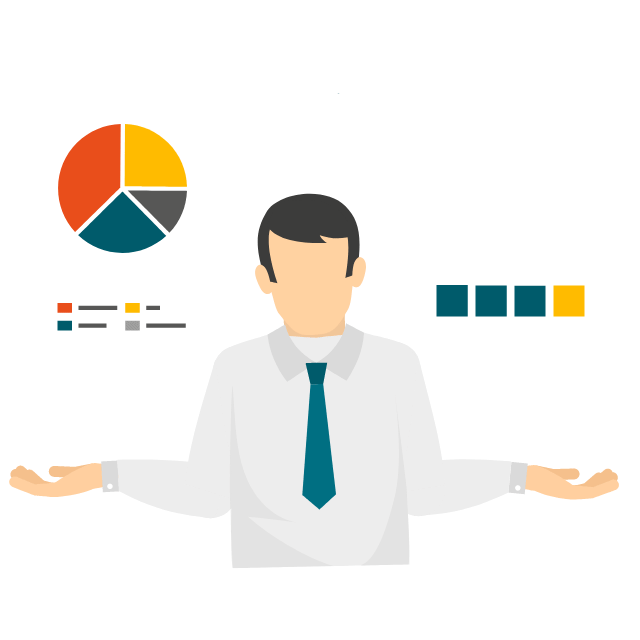 É muito importante saber o que fazer com os dados e indicadores analisados.

Para quem não sabe para onde quer ir, qualquer direção é um bom caminho.
Devemos sempre tentar identificar os pontos mais vulneráveis dos nossos processos.
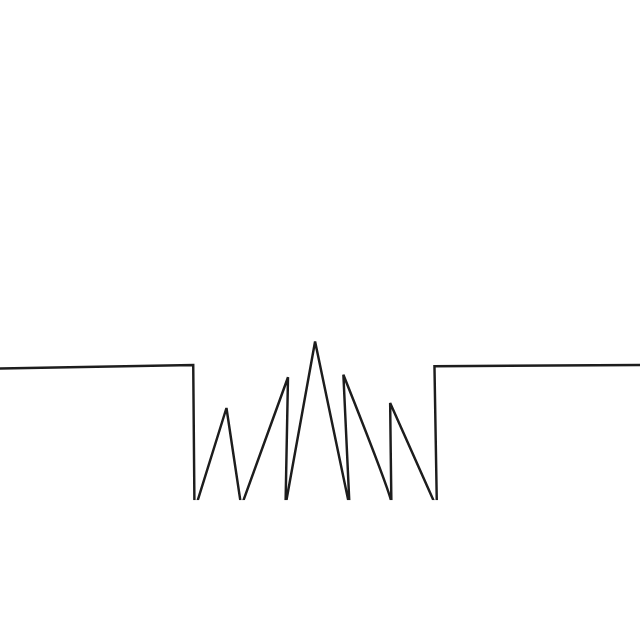 Para que serve o IDSS?
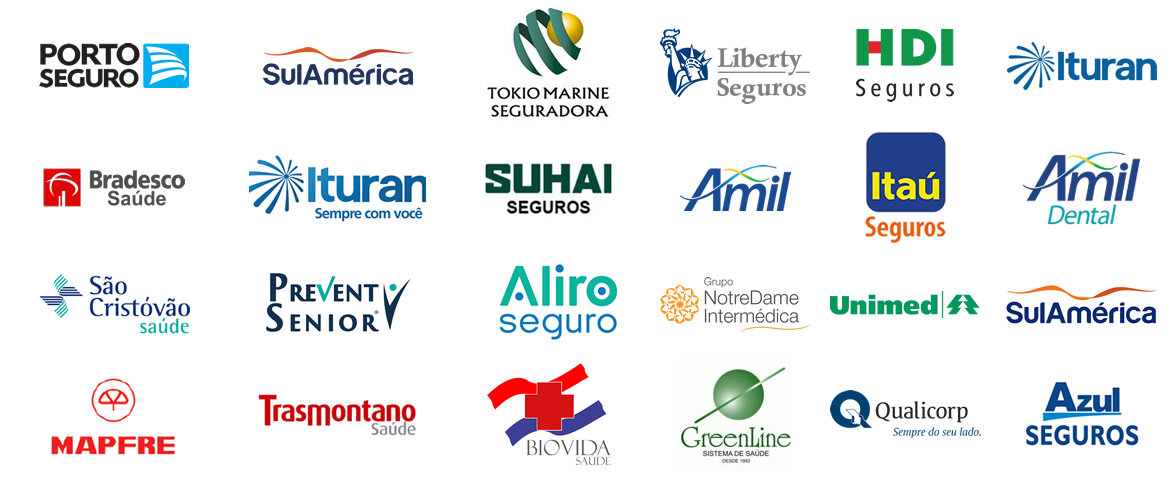 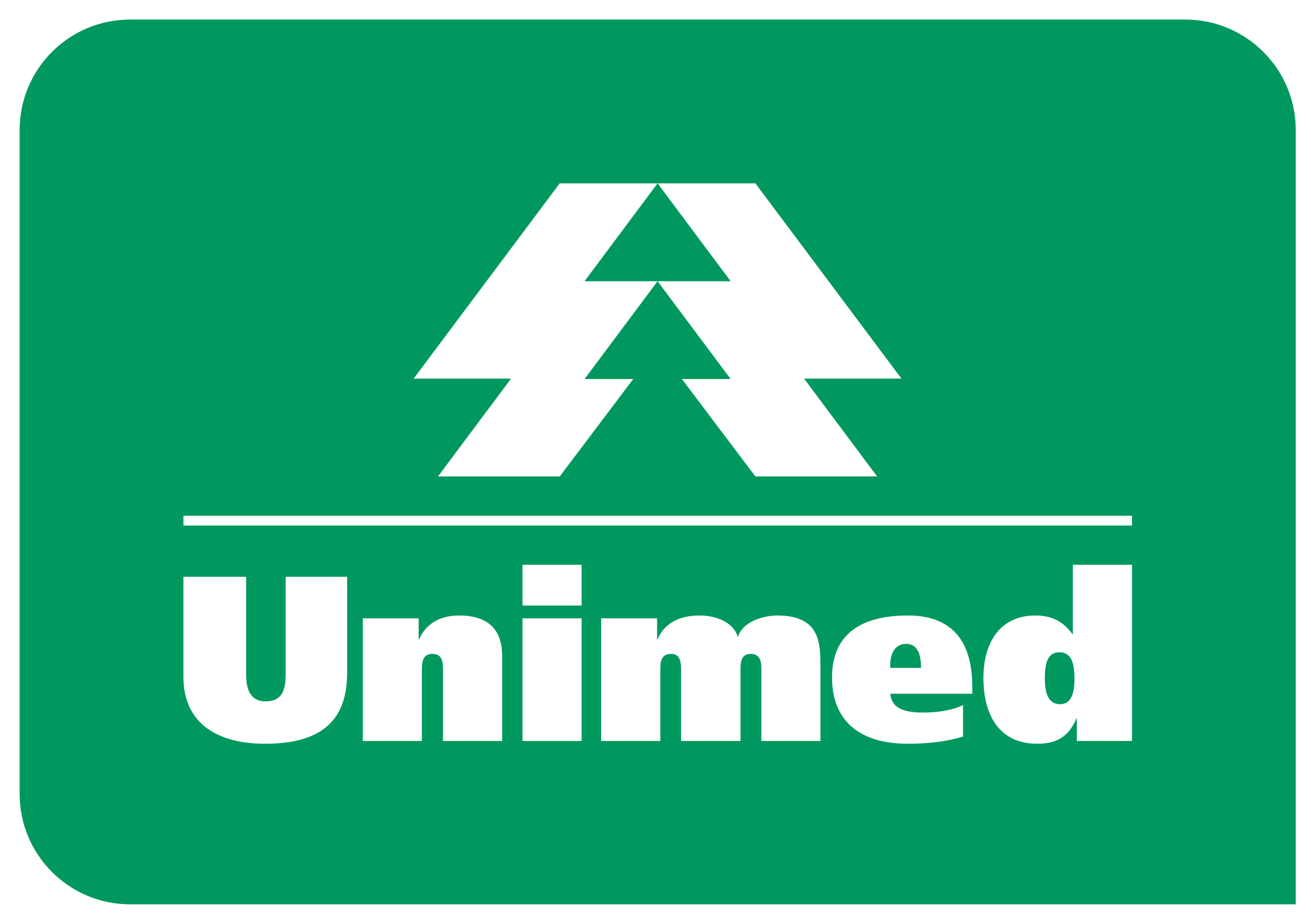 Tenha uma boa gestão de informações
Tente sempre corrigir o problema, sem criar as famosas soluções “provisórias-definitivas”
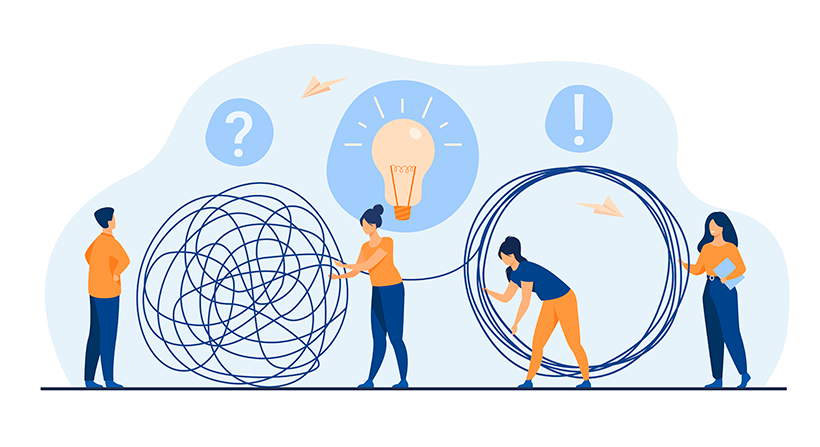 Faça o melhor por seus clientes
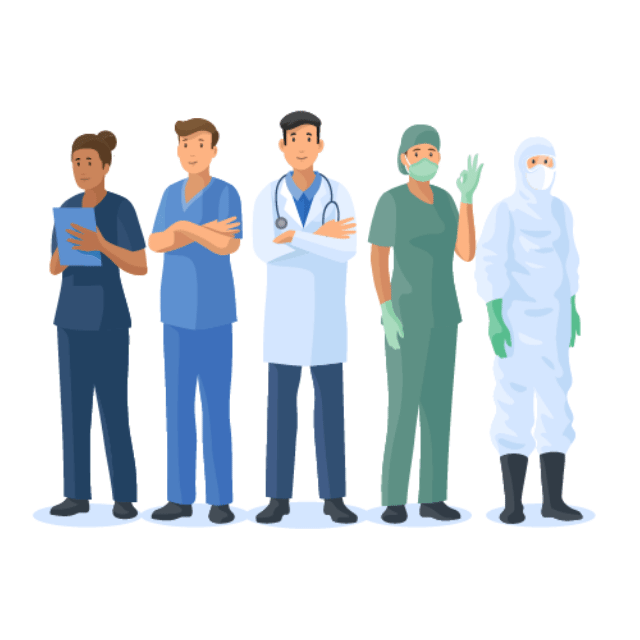 Invista no atendimento Humanizado!
Construa uma boa relação com seus prestadores
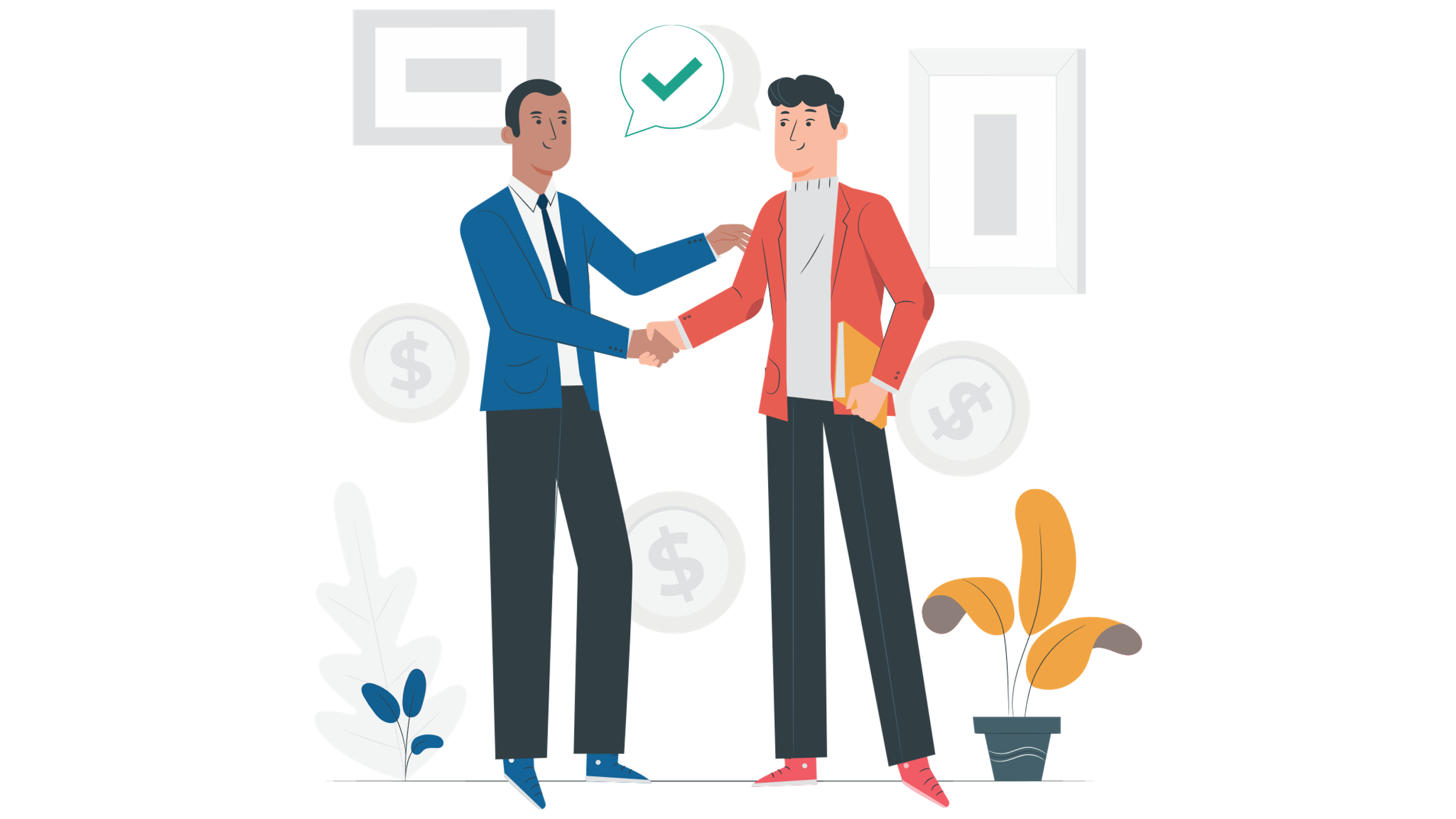 O prestador precisa estar ao seu lado. Jamais contra você!
Invista em tecnologia
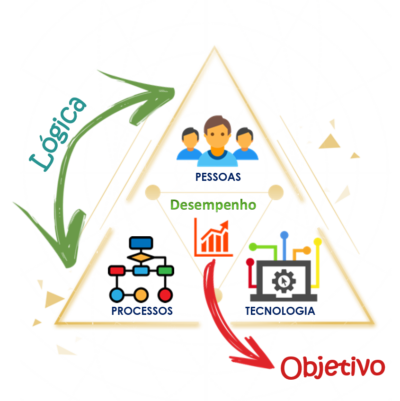 A inovação tecnológica deve não somente atender as necessidades da cooperativa. Ela também deve atender ao beneficiário.
Realize a Pesquisa de Satisfação com o Cliente
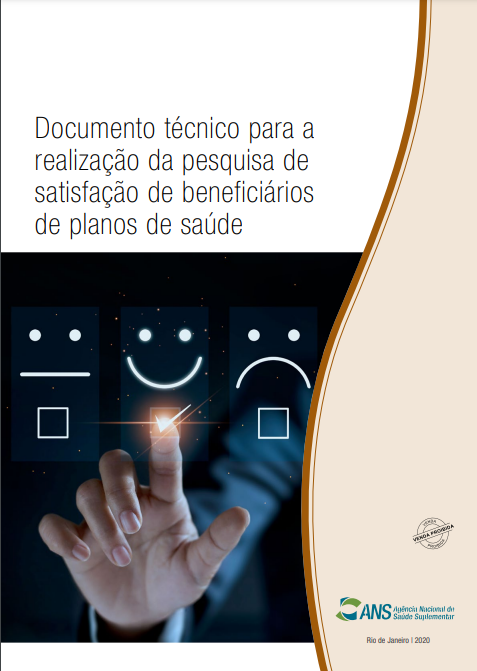 Essa etapa é muito importante, não apenas visando a pontuação bônus para o IDSS. 

Essa é oportunidade de você de fato ouvir seus beneficiários e verificar se as ações que você esta realizado surtiram efeito.
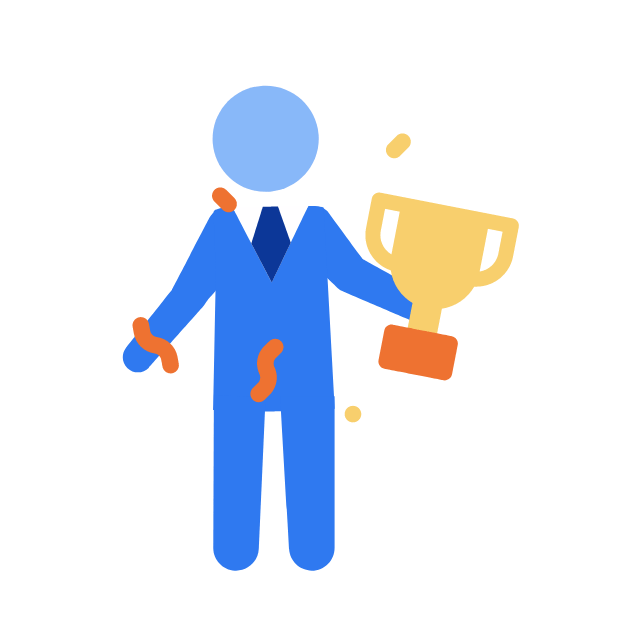